Система ввода лекарственных препаратов
Выполнила 
Коленько Наталья 
117 леч
ЛЕКАРСТВЕННЫЕ СРЕДСТВА
Действие
Резорбтивное
(через кровь)
Местное
Путь
введения
Путь
введения
Энтеральный 
(через пищеварительный тракт)

Парентеральный 
(минуя пищеварительный тракт)

Сублингвальный
Наружный
При любом способе введения лекарственных средств сестринский персонал обязан информировать пациента:
О назначении лекарственного средства и его названии;
Возможных побочных действиях;
Сроках и признаках наступления эффекта от применяемого лекарственного средства;
Способе применения лекарственного средства.
Полную информацию о лекарственном средстве и согласие на проведение лекарственной терапии получает врач.
НАРУЖНЫЙ ПУТЬ - воздействие лекарственного средства на кожу и слизистые оболочки.
Компрессы, примочки, присыпки, смазывания, повязки на раневую поверхность, закапывание капель, ингаляции – все это способы наружного введения лекарственных форм: мазей, растворов, порошков, настоек.
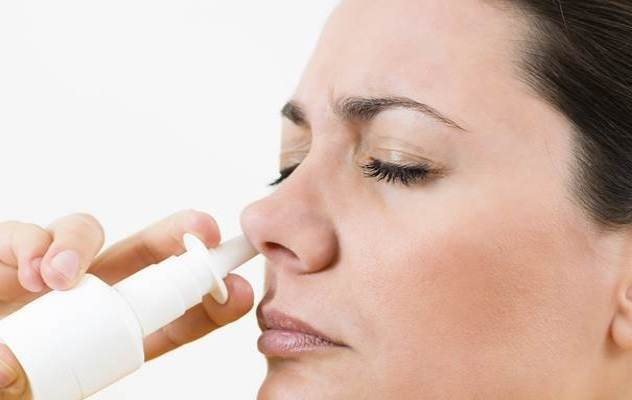 НАРУЖНЫЙ ПУТЬ
Введение лекарственных 
средств в нос - закапывание 
капель, введение мази


Введение капель в ухо


Введение лекарственных 
средств в глаз – закапывание капель, 
закладывание мази
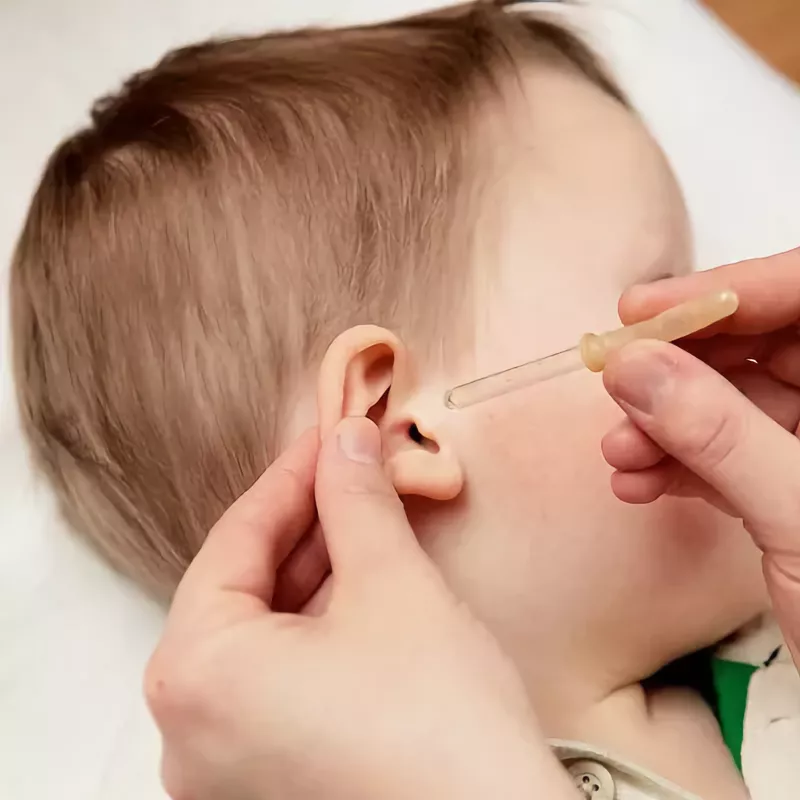 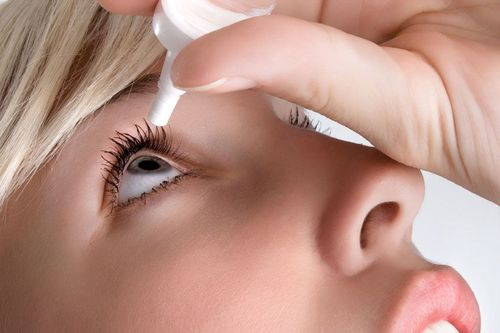 НАРУЖНЫЙ ПУТЬ Нанесение лекарственных средств на кожу:- Применение присыпки- Втирание мази- Нанесение мази на кожу
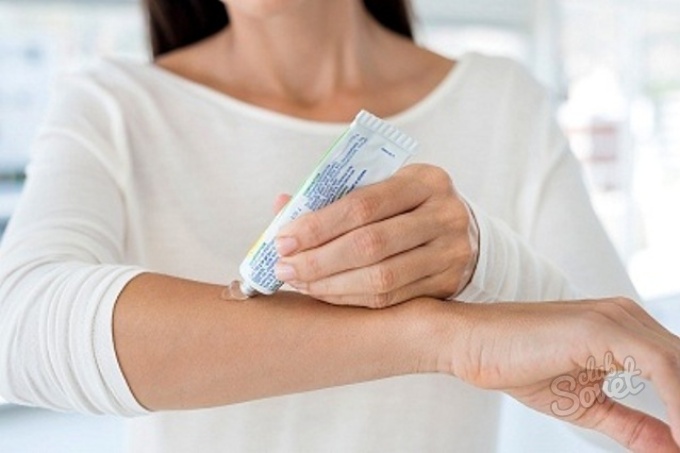 Наружный способ применения лекарственных средств
Ингаляционный путь –
введение в организм лекарственных средств путем их вдыхания. Лекарственный препарат находится во флаконе в виде аэрозоля. С помощью ингаляции лекарственные средства вводят через рот и нос.
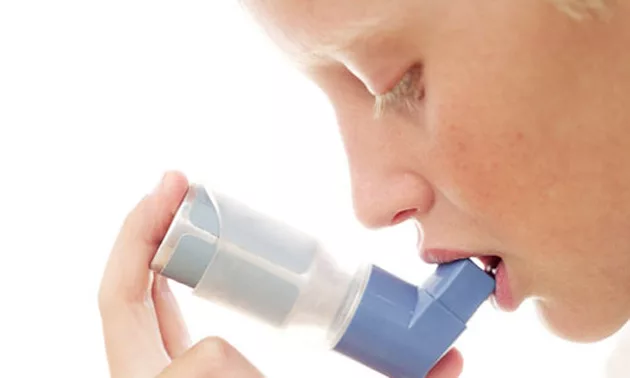 Ингаляционный путь введения лекарственных средств
Энтеральный путь -
введение лекарственных веществ через желудочно-кишечный тракт, через рот.
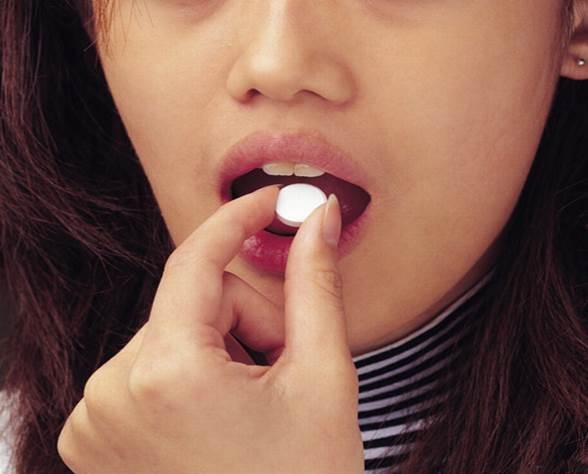 Энтеральный путь введения лекарственных средств
Парентеральный путь -
такие пути введения лекарственных средств в организм, при которых они минуют желудочно-кишечный тракт, в отличие от перорального способа применения лекарств. Это прежде всего инъекции и ингаляции.
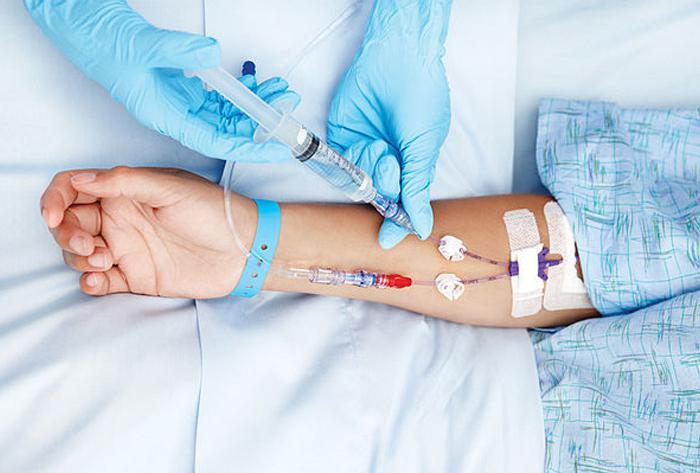 Различают следующие парентеральные пути введения лекарств:
В ткани – внутримышечно, подкожно, внутрикожно.В сосуды – внутривенно, внутриартериально.
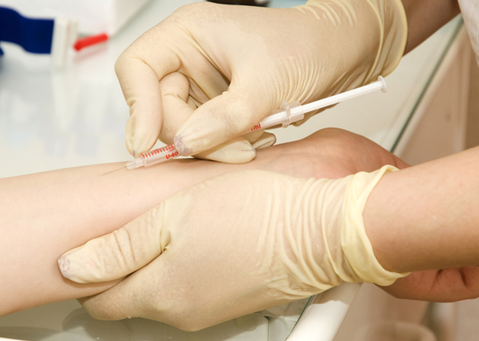 Парентеральный путь введения лекарственных средств
Спасибо за внимание!